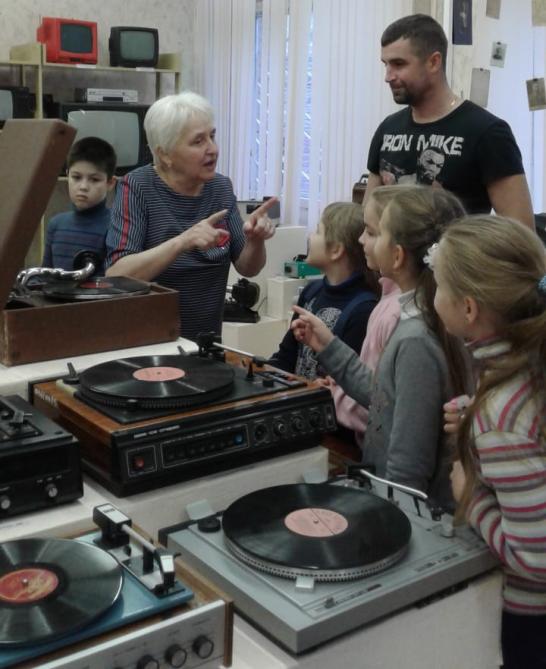 Музей 
техники
2 «А» класс6.11.2019
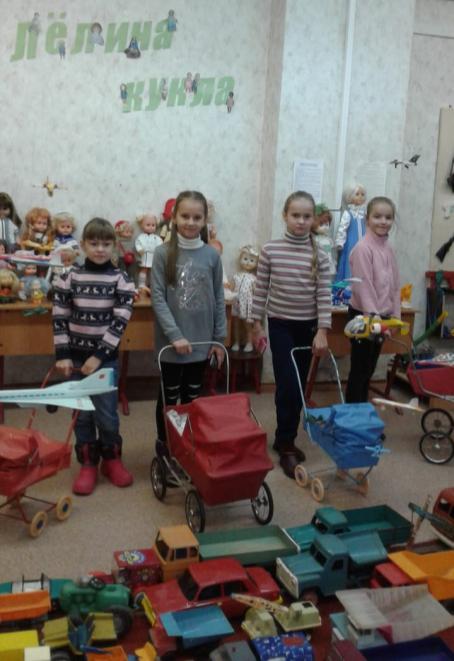 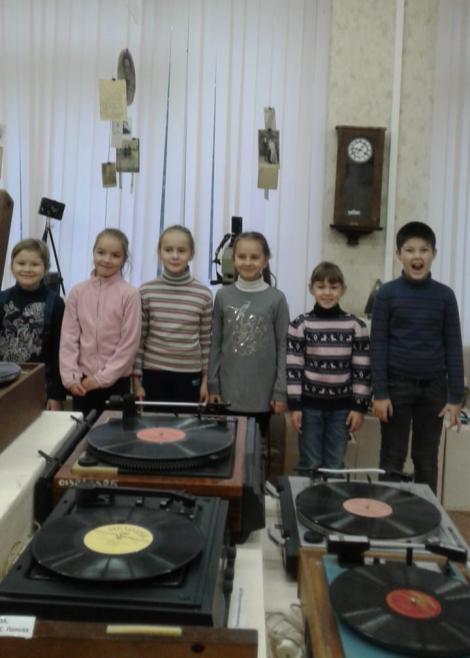 Выставка-коллекция игрушек
Музей техники